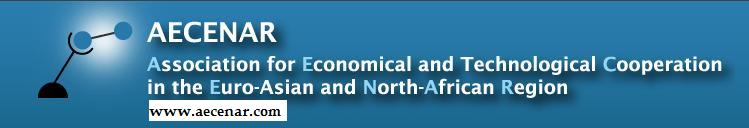 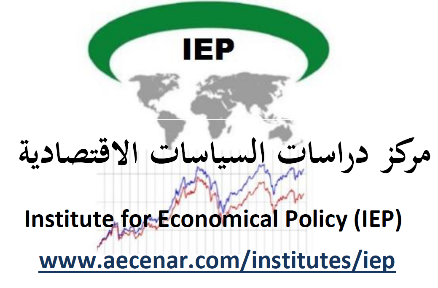 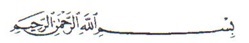 الضرائب في لبنان
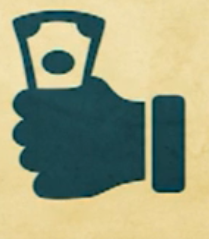 الضريبة على الدخل و الأرباح و رؤوس الأموال
المبادئ الأساسية التي يقوم عليها فرض الضريبة
الضرائب على السلع و الخدمات
الضرائب على التجارة و المبادلات الدولية
الضريبة على الأملاك
صحة
طرق
مفهوم الضرائب
يرتبط قيام الضريبة بوظائفها في الدولة الحديثة بعدد من المبادئ التي يجب توفرها وأهمها:
مبدأ قانونية الضريبة
لا ضريبة بدون نص قانوني في الدول الحديثة
مبدأ عدالة الضريبة
أي الأخذ بعين الاعتبار الأوضاع المختلفة للمكلفين وقدراتهم، لا سيما أوضاعهم العائلية (حجم الأسرة على وجه الخصوص) وحجم ثرواتهم ومستويات دخولهم
مبدأ مردودية الضريبة
خلاصة هذا المبدأ هي أن الضريبة يجب أن تعود على الدولة بأعلى مردود ممكن
أموال يدفعها:
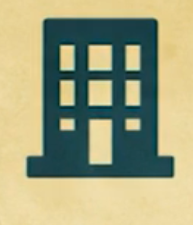 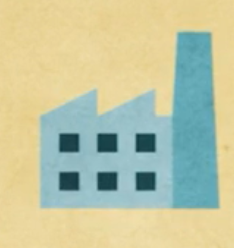 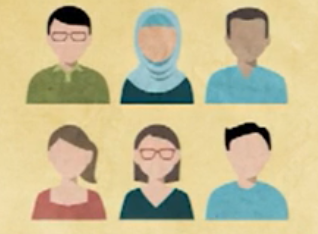 نفقات
خدمات
تعليم
الأرباح
الرواتب والأجور
رسوم على البترول
TVA
(الضريبة على القيمة المضافة)
الأملاك المبنية
الرسوم على التبغ
كهرباء
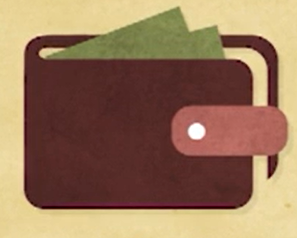 عامة الشعب
رؤوس الأموال المنقولة
مياه
الشركات
المؤسسات
الفوائد
لدفع الرواتب
رسوم تسجيل العقارات
بهدف التنمية الاقتصادية للبلاد
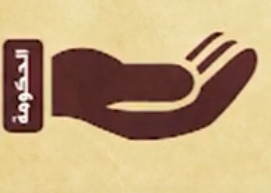 تعتبرالضرائب مورد مهم:
الرسوم على السيارات
الجمارك
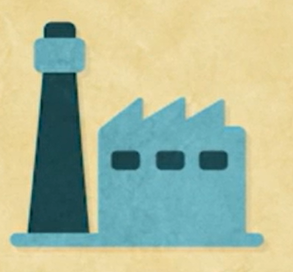 للحكومة، لتغطي الحكومة نفقاتها على الخدمات العامة للمواطن
تمويل المشاريع
ضرائب مباشرة
أنواع الضرائب في لبنان
ضرائب غير مباشرة
تنقسم الضرائب في لبنان الى 4 فئات رئيسية
كيفية فرض الضرائب
تجري عملية فرض الضريبة عادة على ثلاث مراحل
جباية الضريبة
تحديد معدل الضريبة
تعيين الوعاء الضريبي
يجري تعيين مطرح الضريبة من خلال القيام بعمليتين متتاليتين:
اقتطاع نسبة معينة من المادة الخاضعة للضريبة التي تعتمد على مبدأ اعتدال الضريبة (أي النسبة التي يمكن اقتطاعها من دخول الأفراد وثرواتهم دون إلحاق الضرر بهم)
وهي العملية التي يتم بموجبها انتقال المبلغ المتوجب على المكلف إلى خزينة الدولة
بتقدير دقيق لقيمة أو كمية المادة المذكورة التي هي بحوزة المكلف.
باختيار المادة الخاضعة للضريبة
النظام الضريبي في لبنان
نسبة المعدل الضريبي على أرباح الشركات في لبنان و تركيا
خلال السنوات الأخيرة من الحرب تراجعت الأوضاع الاقتصادية و المالية و بدأت السلطات المسؤولة بمعالجة هذه الأوضاع، وفي إطار ما سمي بخطـة النهوض الاقتصادي وإعادة الإعمار.
إطلاق عملية النمو هذه  تكون من خلال تمكين القطاع الخاص بشقيه المحلي والأجنبي من الاستثمار بكثافـة في مختلف القطاعات الإنتاجية.
على الدولة توفير المناخ المناسب الذي يمكن القطاع الخاص من القيام بالاستثمارات اللازمة.
 أما خلق المناخ المطلوب فيقتضي من الدولة أن تقوم بأمور ثلاثة رئيسية:
ثالثاً: تحديث بعض الأطر التشريعية والمؤسسية المحفزة لنشاط القطاع الخاص خصوصاً في المجالين المصرفي والمالي
أولاً: إعادة إعمار وتحديث ما تهدم خلال الحرب
ثانياً: تحقيق الاستقرار النقدي والمالي
Siham Aisha/Aecenar March 2020